Obiective turistice
Castelul Bran
Figuri:-Piramida
               -Conul
               -Prisma triunghiulara
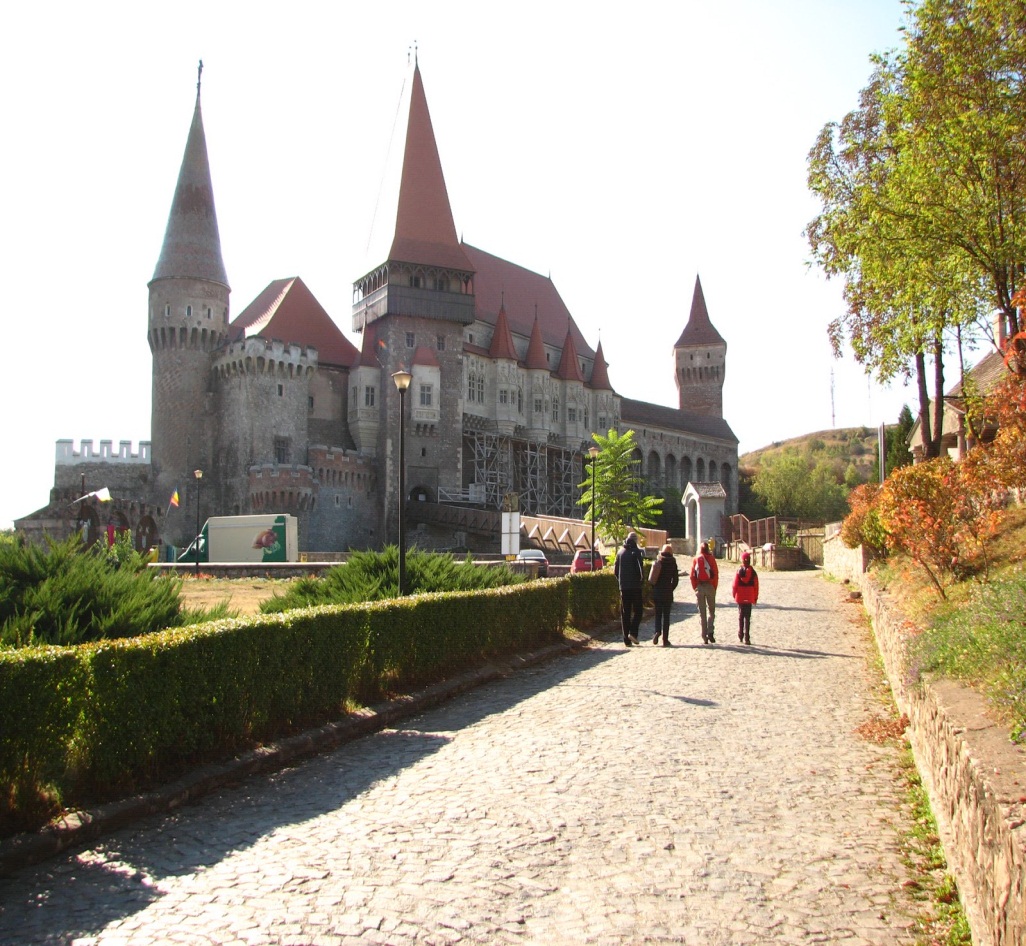 Coloana infinitului
Forme:-Trunchiul de piramida
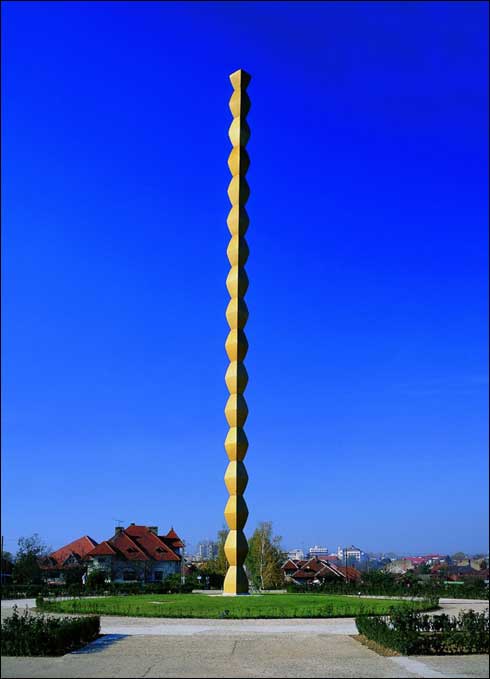 Palatul Parlamentului
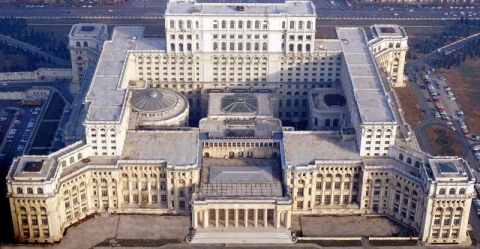 Forme:-Cubul
                -Paralelipipedul
                       dreptunghic
Castelul Peles
Forme:-Cilindrul
               -Piramida
               -Paralelipipedul
                    dreptunghic
                -Prisma 
                     triunghiulara
                -Conul
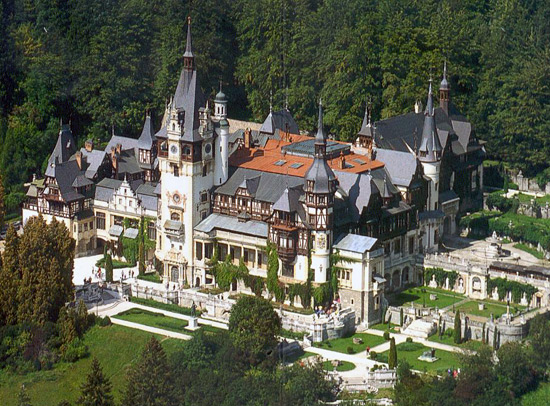 Realizatori
Chirica Mihai
Iatan Andrei
Nastase Alexandru
Mica Bogdan
Podocea Teodor
Deancu Mihai
Matei Razvan